Быть может, кто-то скажет: «Вот чудачка!»А я вот молодею с ребятнёй.Детсадовская жизнь, как в море качка,Со штормом, штилем, с криком, беготней.Вот снова сердце бьется, нежно тая,От взора детского, добра и теплоты.Я будто детства своего касаюсь.Летят года... И снова в сад ведут шаги.
МОЯ ГРУППА
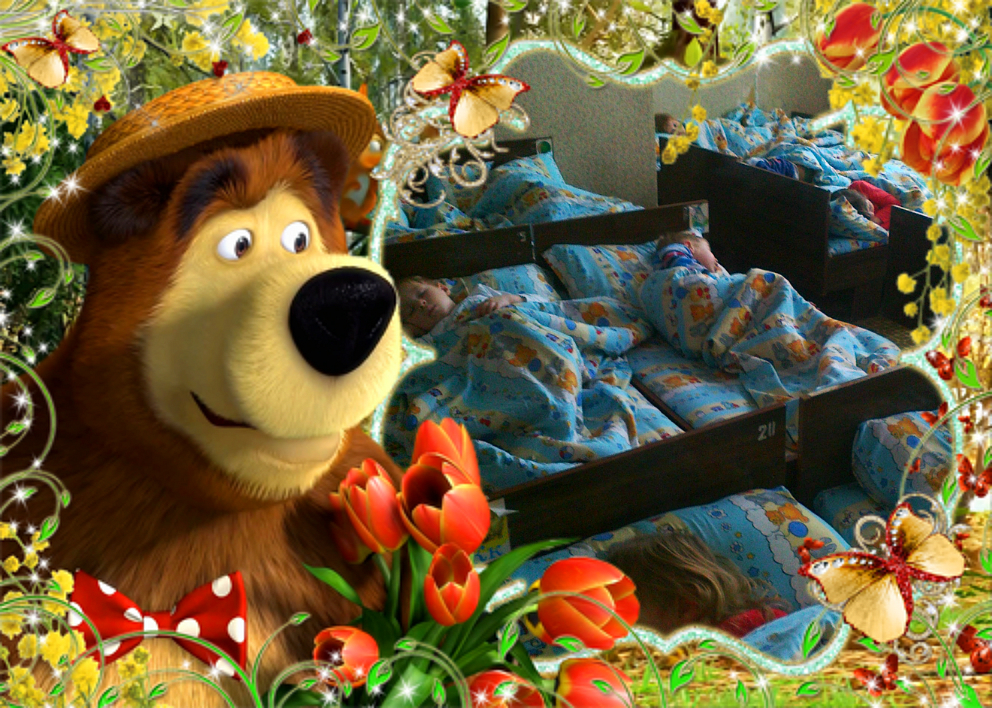 Очень-очень-очень сладко        Будем спать в своих   кроватках
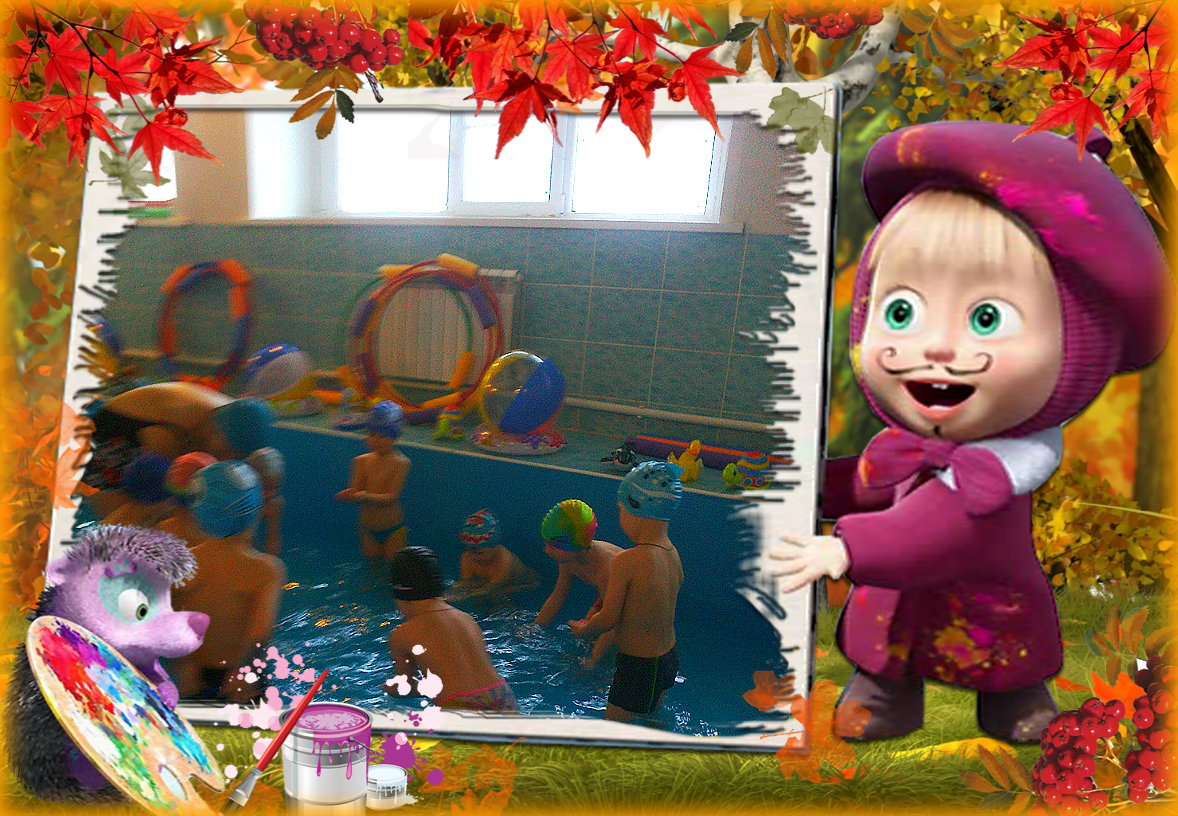 Если  хочешь быть здоров – закаляйся     
И в бассейне не ленись-занимайся.
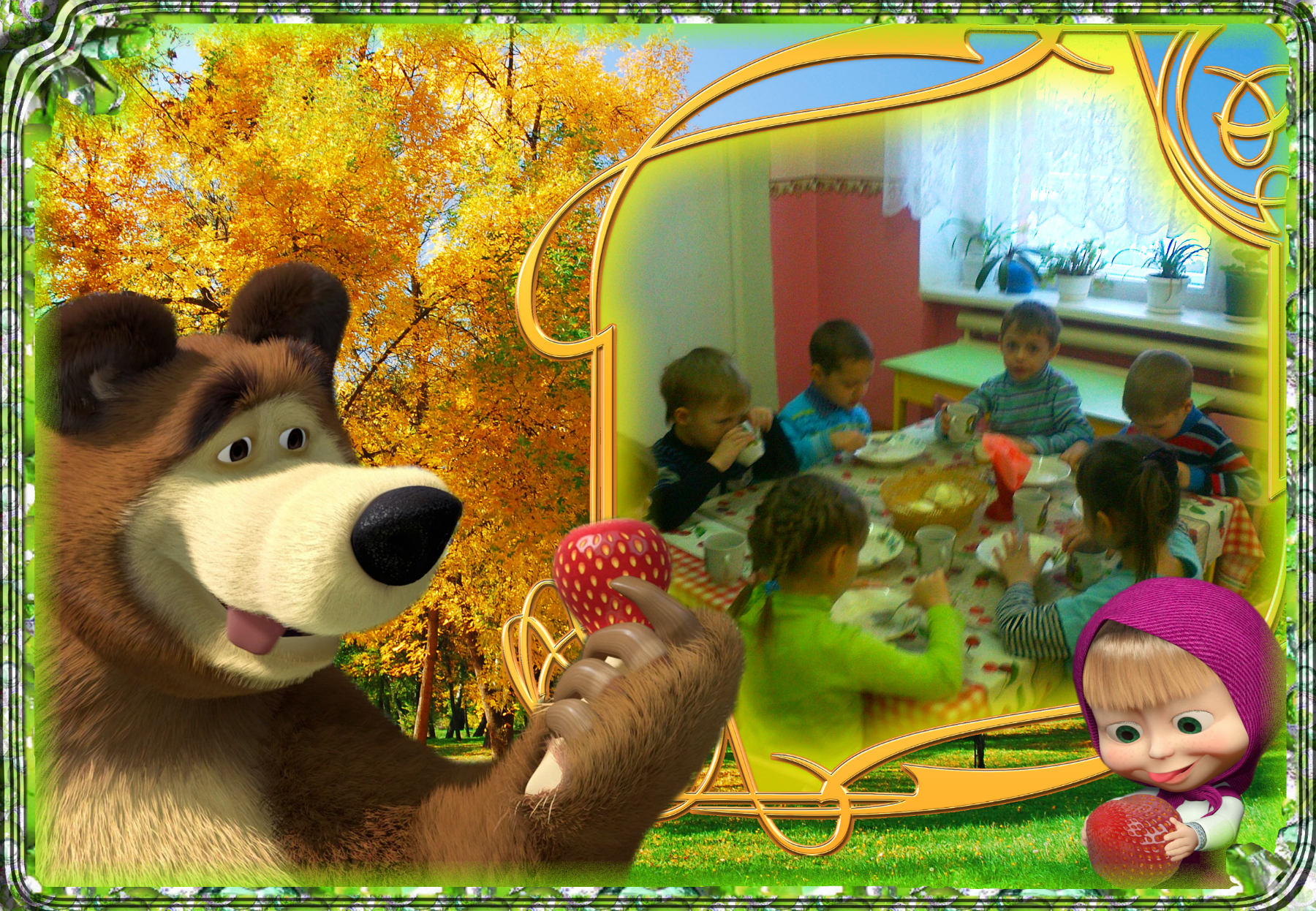 Чтобы вырасти большим,Кашу мы с утра едим!
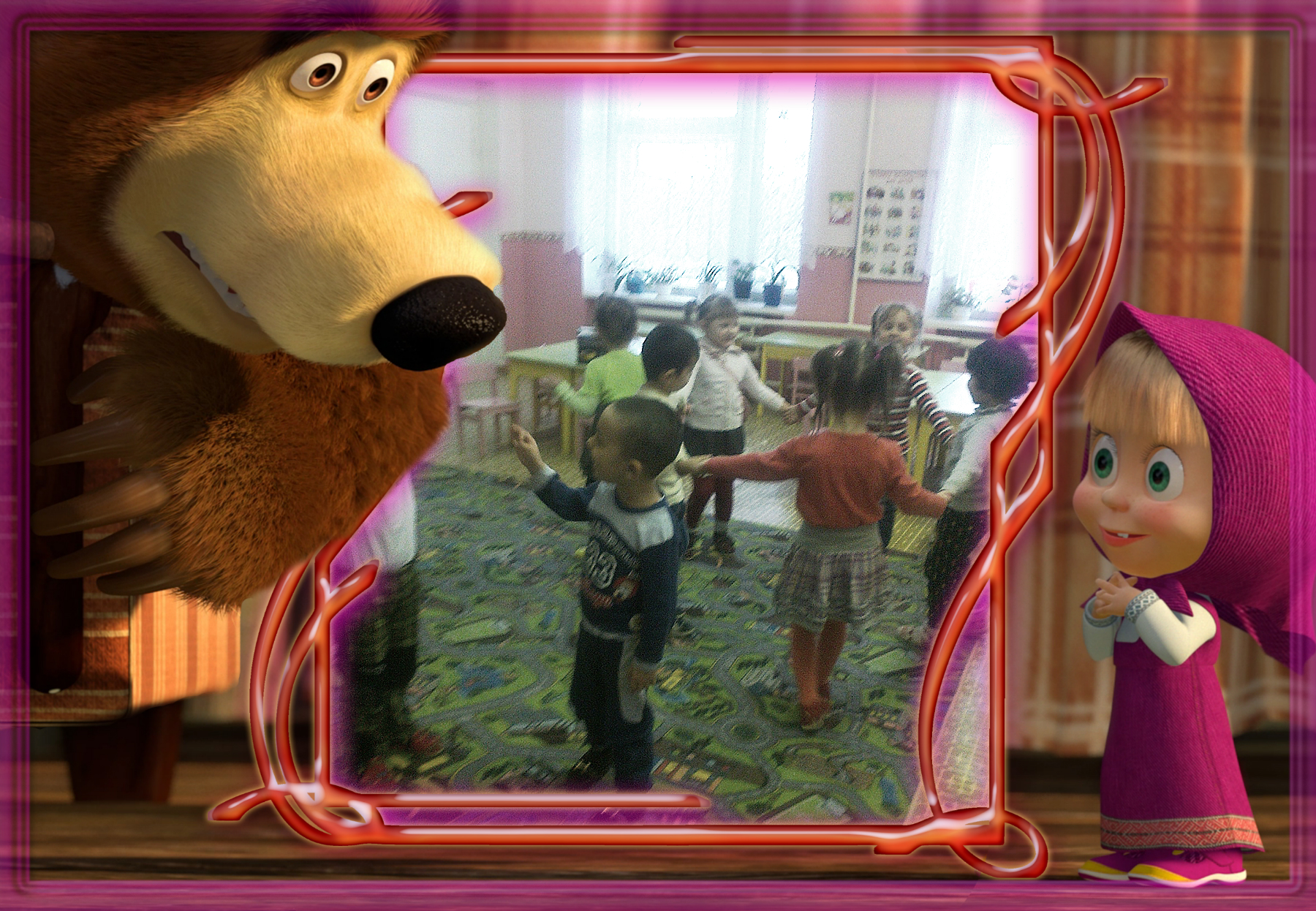 Дружно в группе мы живем: Мы играем и поем .
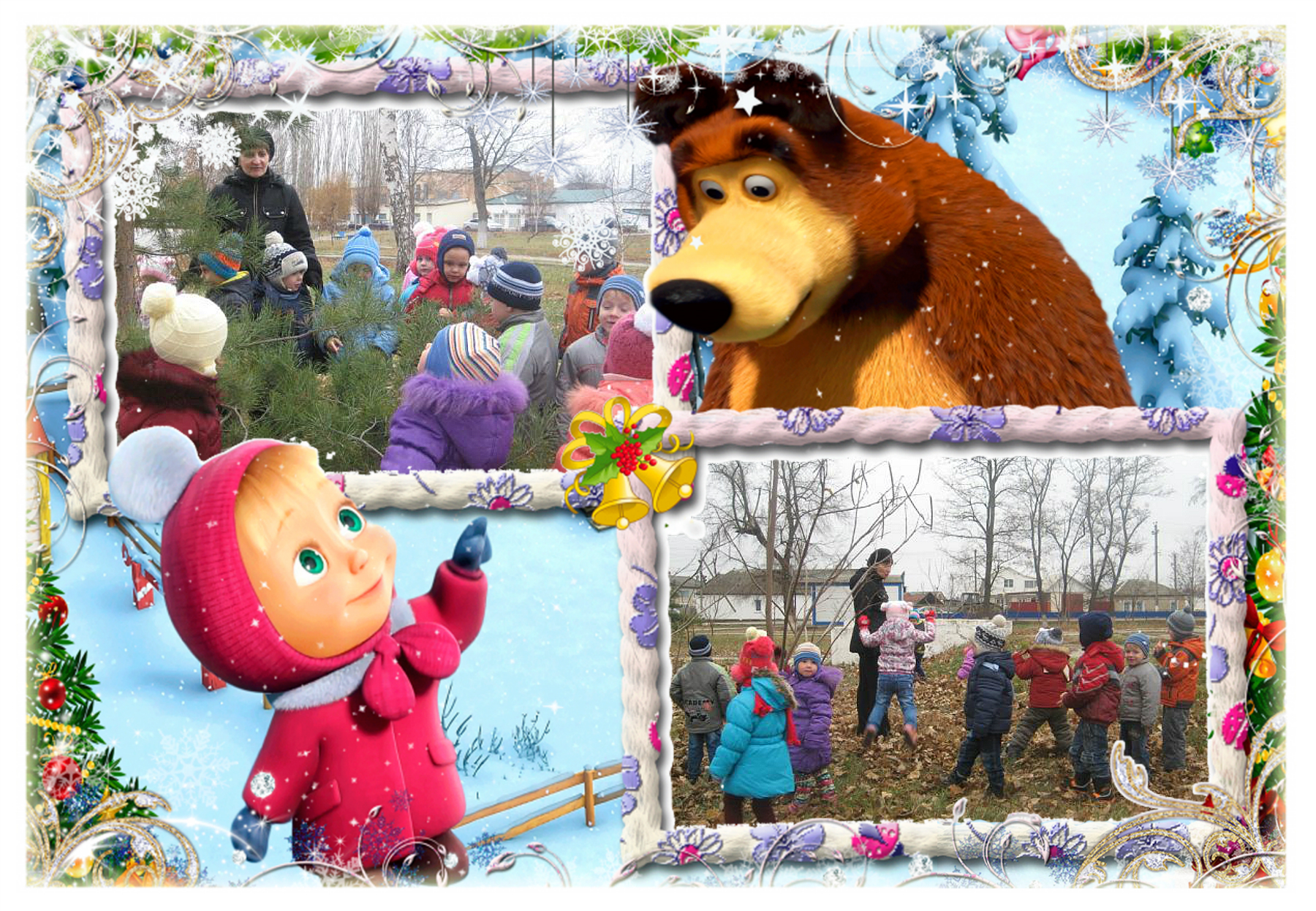 В парке любим мы гулять-Листьями шуршать-шуршать!
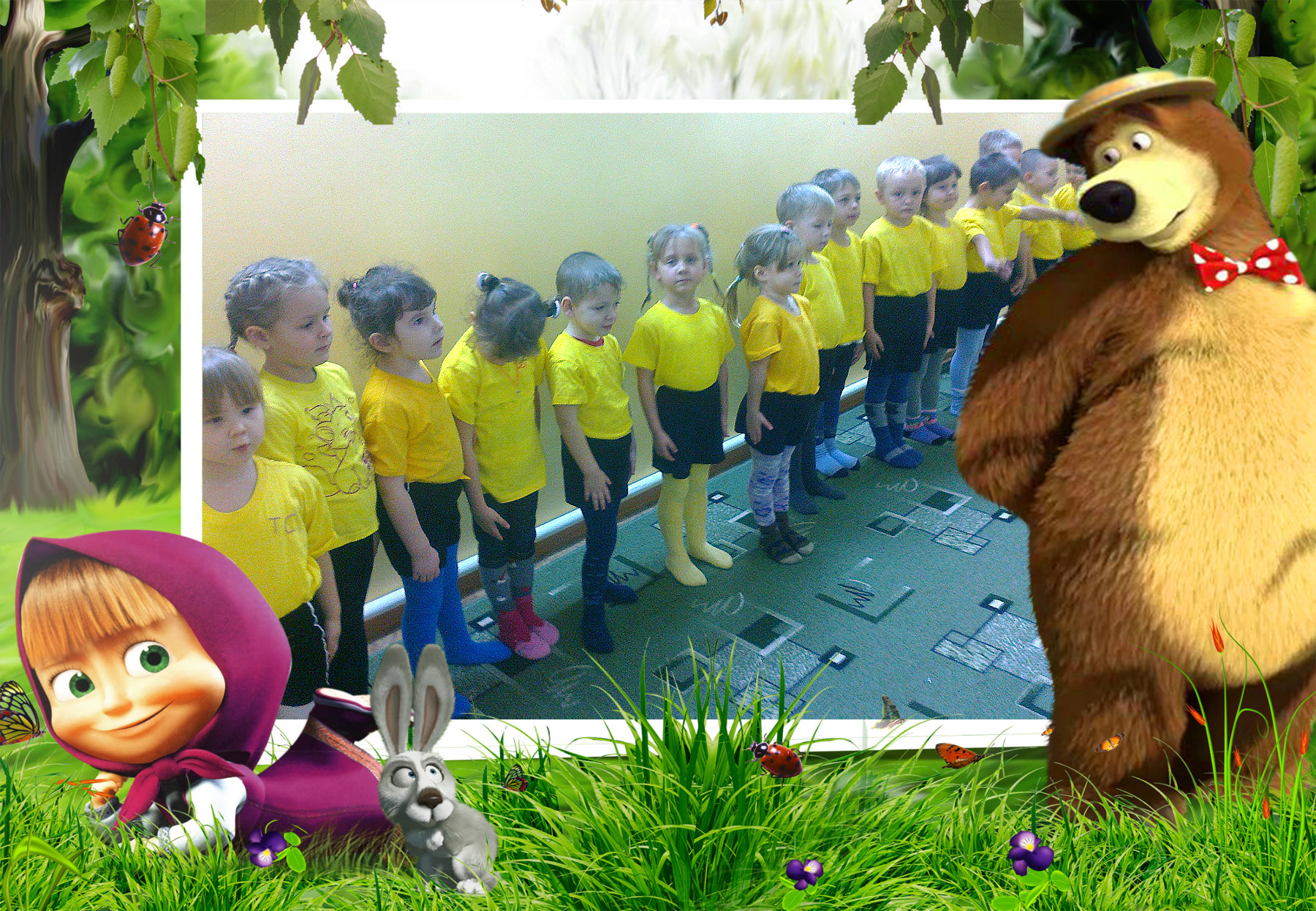 Полезно спортом заниматься! Беречь здоровье, закаляться!